ترائي يسوع لِتلاميذهِ 
على شاطِئ 
بُحيرَةِ طبريَّة
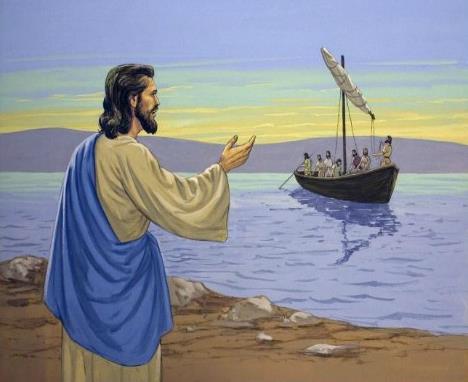 إنجيلِ يوحنّا 21، 1-17
ذهَبَ بُطرس معَ بَعضِ التلّاميذ للصّيد!
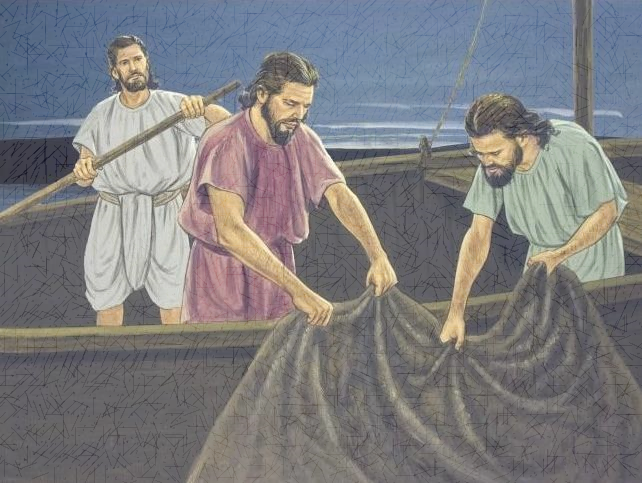 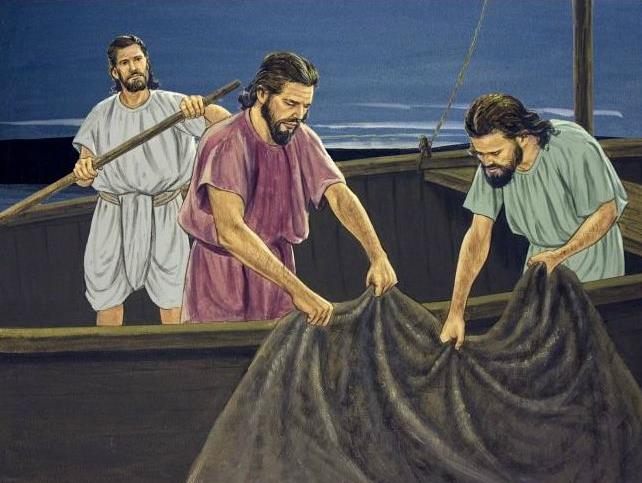 لا شيْ أبداً !
فَلماَّ كانَ الفجرُ، وقفَ يسوعُ على الشَّاطِئ، لكنَّ التَّلاميذ لَم يَعرِفوا أنَّهُ يَسوع، فقالَ لهُم:
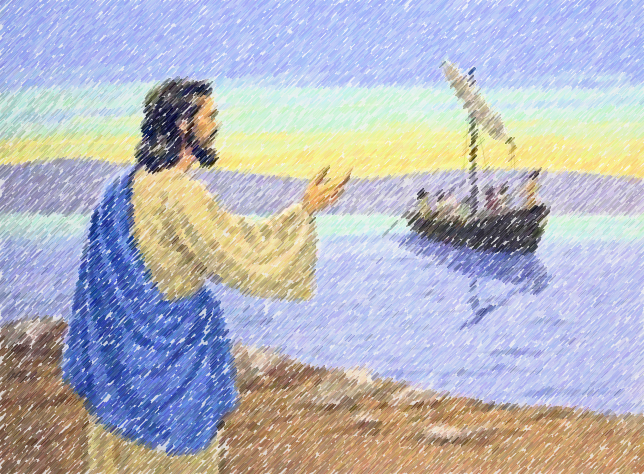 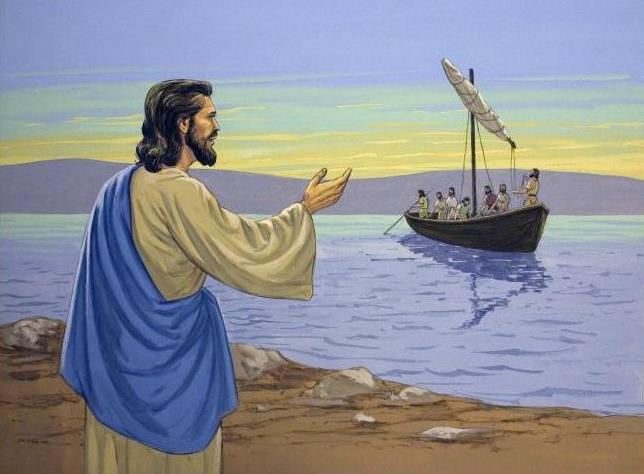 أيُّها الفِتيان، أمَعكُم شيءٌ مِنَ السَّمك؟
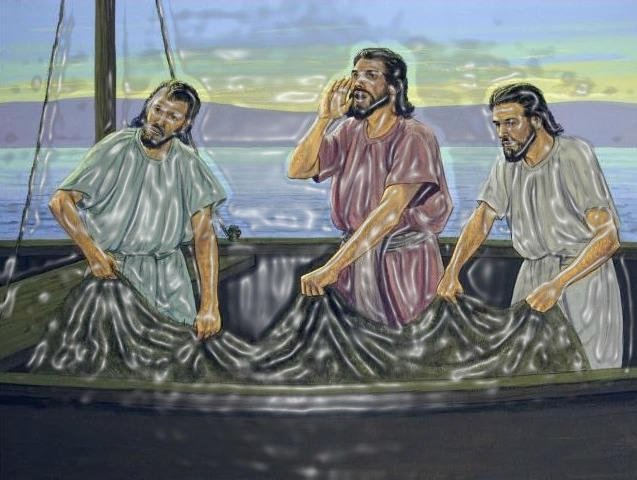 أَجابوهُ:
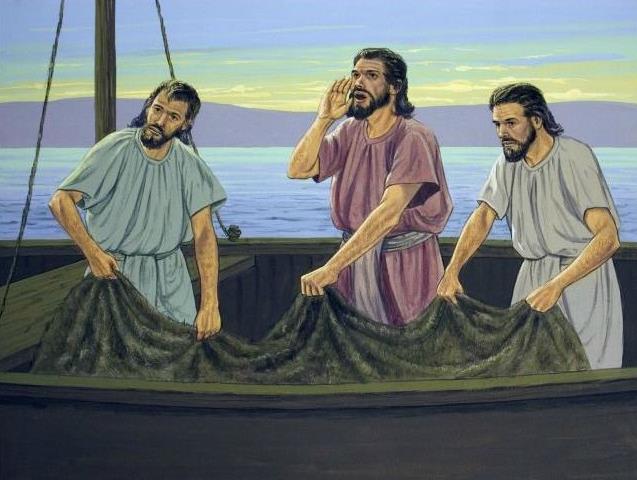 لا!
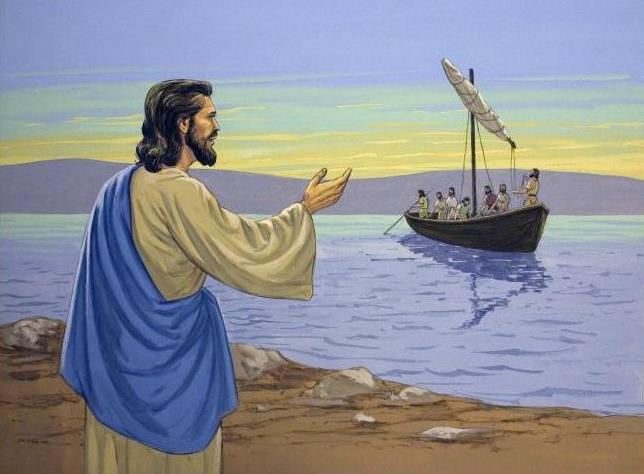 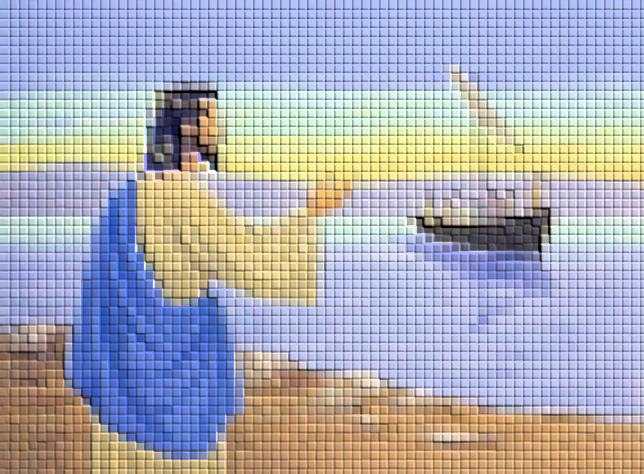 فقالَ لهُم:
ألقوا الشَّبكةَ إلى يَمينِ السَّفينَة تَجِدوا.
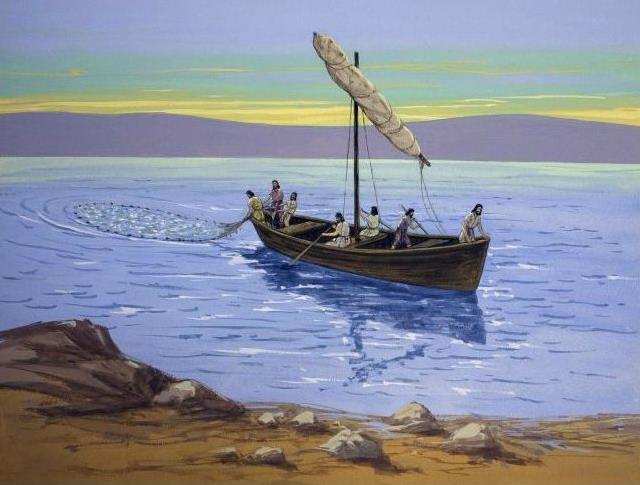 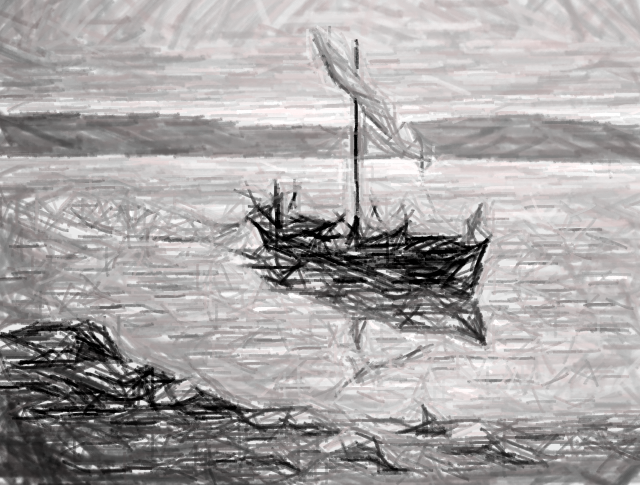 فأَلقَوها، فإذا هُم لا يَقدِرونَ على جَذبِها، لِما فيها مِن سمَكٍ كَثير.
إنّهُ الرَّبّ!
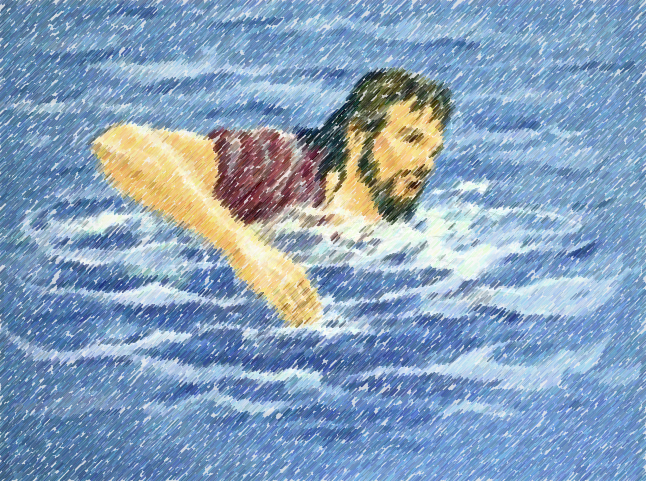 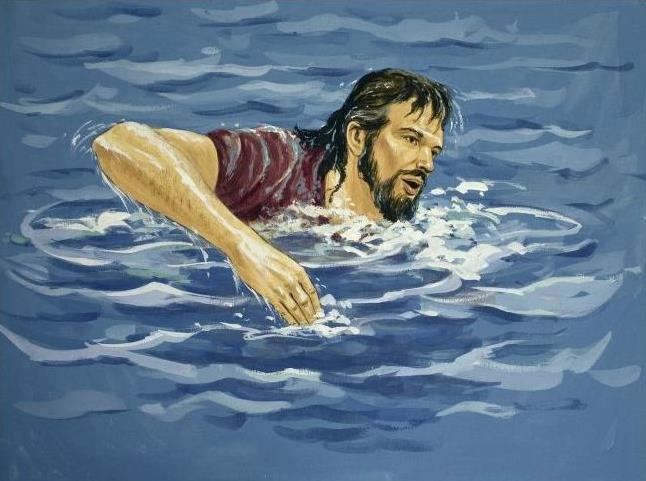 فلمَّا سَمِعَ سِمعانُ بُطرُس أنَّهُ الرَّبّ، ألقى بِنفسهِ في البُحيرة.
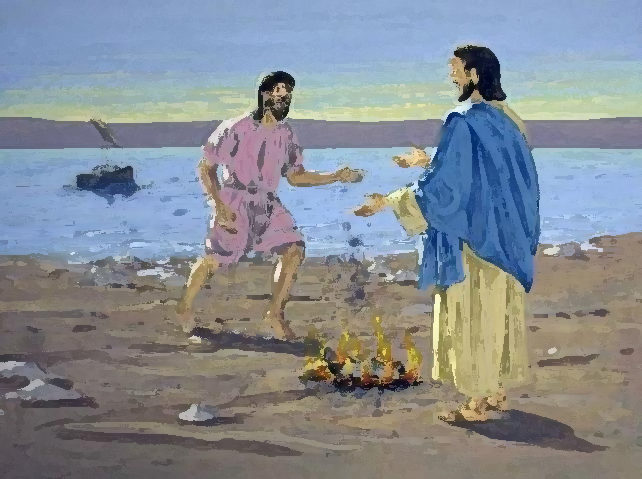 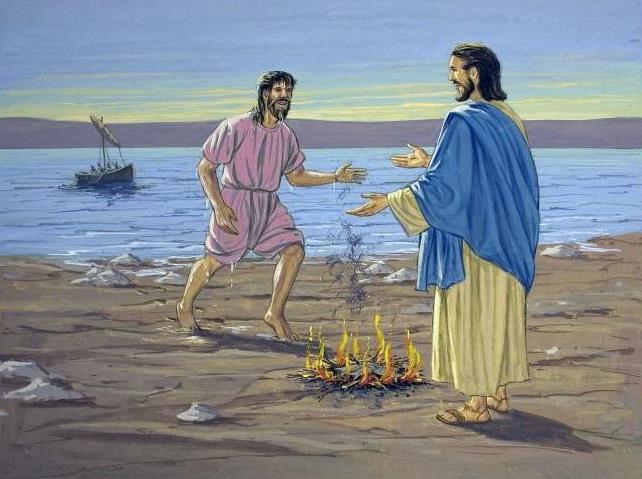 ولمَّا وصلَ إلى البَرّ، أبصَرَ جَمراً مُتَّقِداً عليهِ سمَكٌ وخُبزٌ.
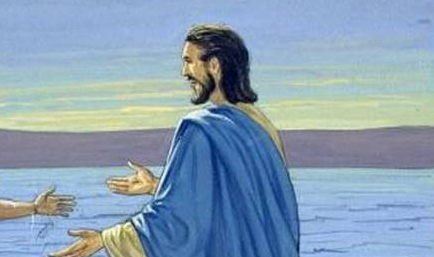 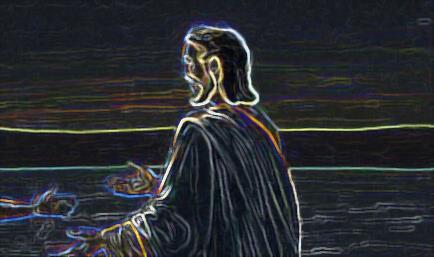 فقالَ يَسوع:
"هاتوا مِن ذلِكَ السَّمَك الَّذي أَصبتُموهُ الآن."
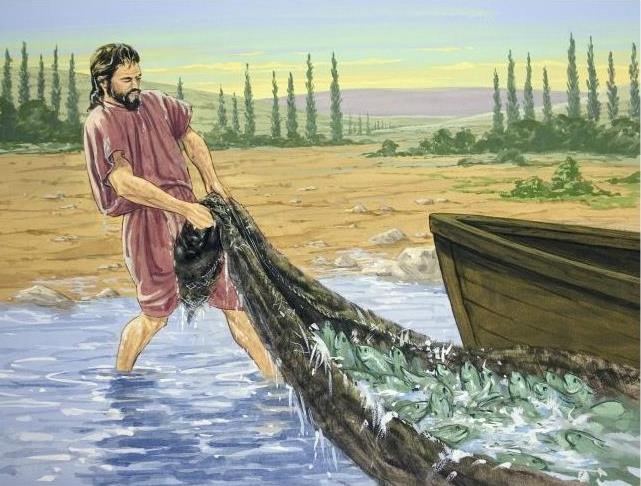 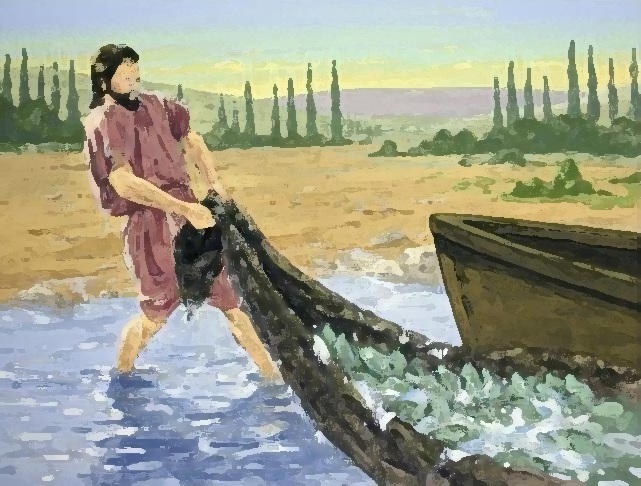 فَصَعِدَ سِمعانُ بُطرس إلى السَّفينة، وجذَبَ الشَّبكةَ إلى البَرّ، وقَد امتَلأت سَمكاً كثيراً .
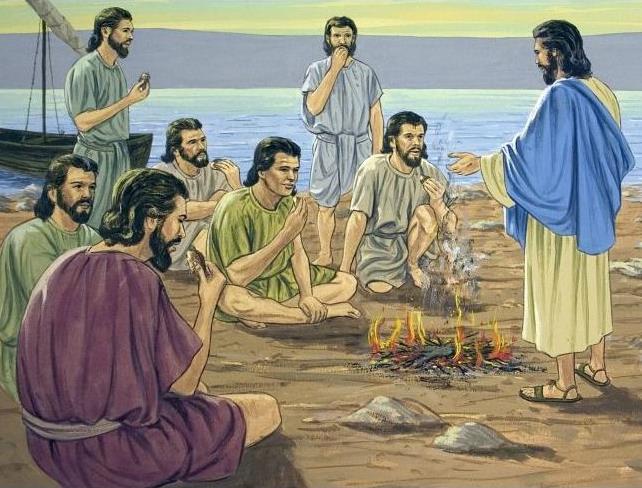 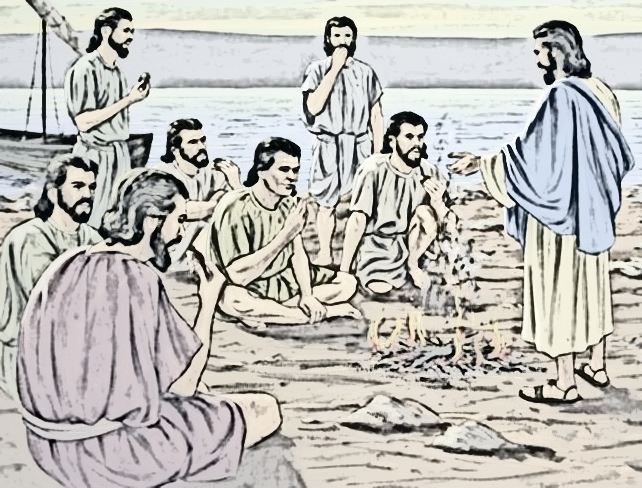 فَقالَ لَهُم يَسوع
تَعالَوا إفطَروا!
ولَم يَجرؤ أحَدٌ مِنَ التَّلاميذِ أن يَسألهُ: مَن أنتَ؟ 
لعِلمِهم أنَّهُ الرَّبّ.
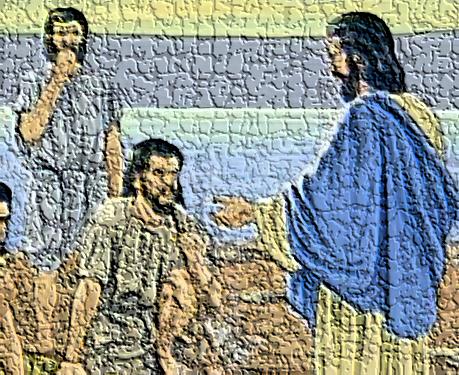 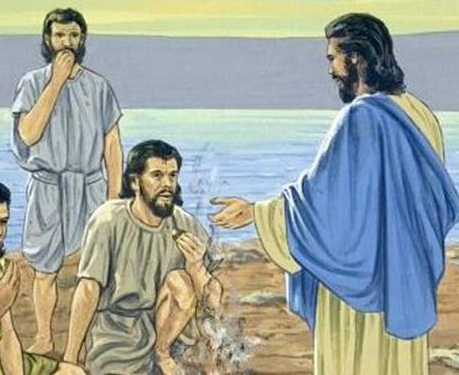 فَدنا يَسوعُ فأخَذَ الخُبزَ وناوَلَهُم، وفعَل مِثلَ ذلِكَ في السَّمَك.
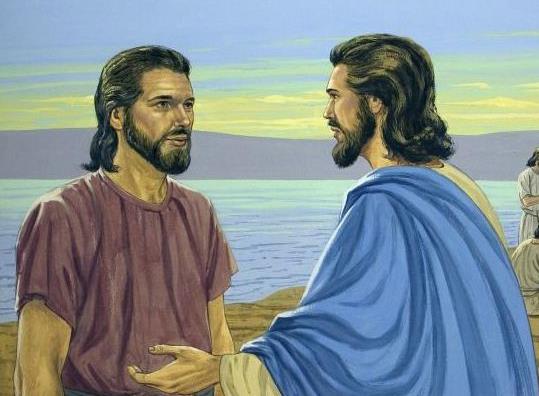 وبَعدَ أن فَطروا سأل يسوعُ سمعانَ بُطرس ثلاثَ مرَّات:
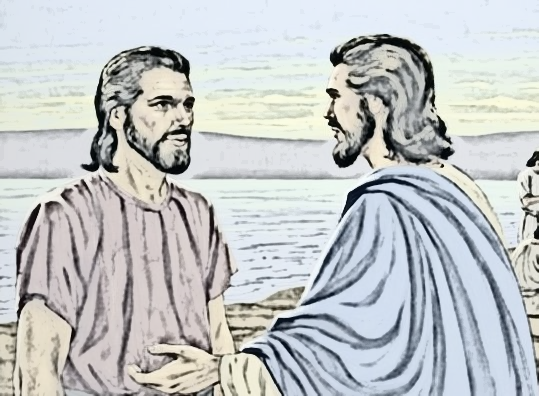 يا سِمعانُ بنَ يونا، أَتُحِبُّني؟
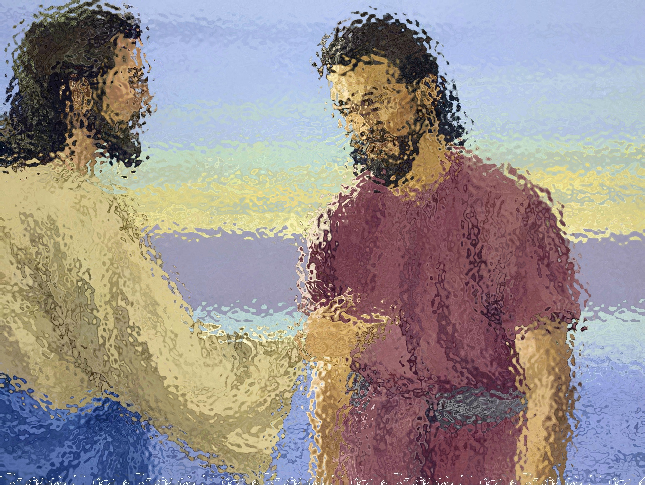 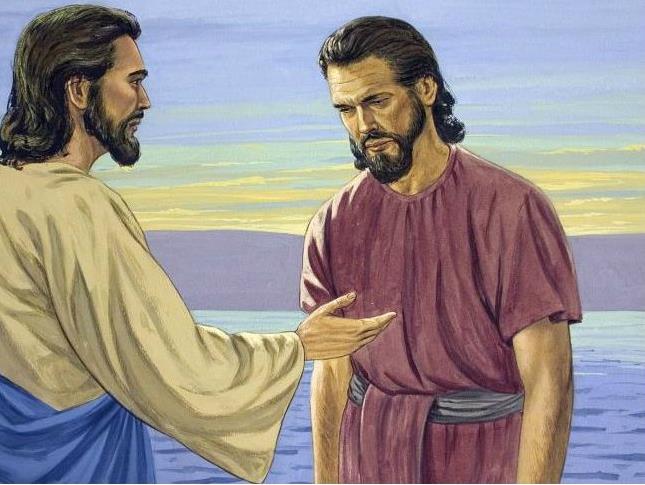 أجابَهُ سِمعانُ ثَلاثَ مرّات:
نَعَم يا رَبّ، أنتَ تَعلمُ أنّي أُحبُّكَ حُبّاً شَديداً.
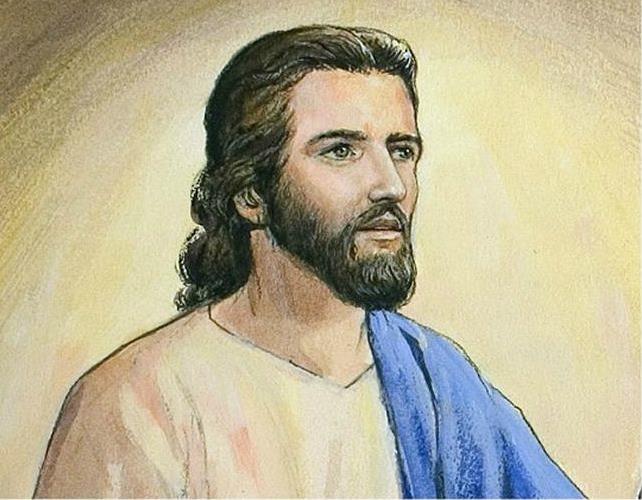 فقالَ لهُ يَسوع:
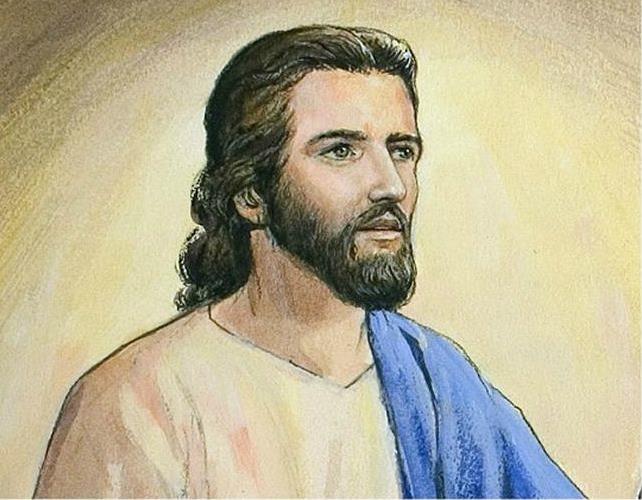 إرعَ خِرافي.